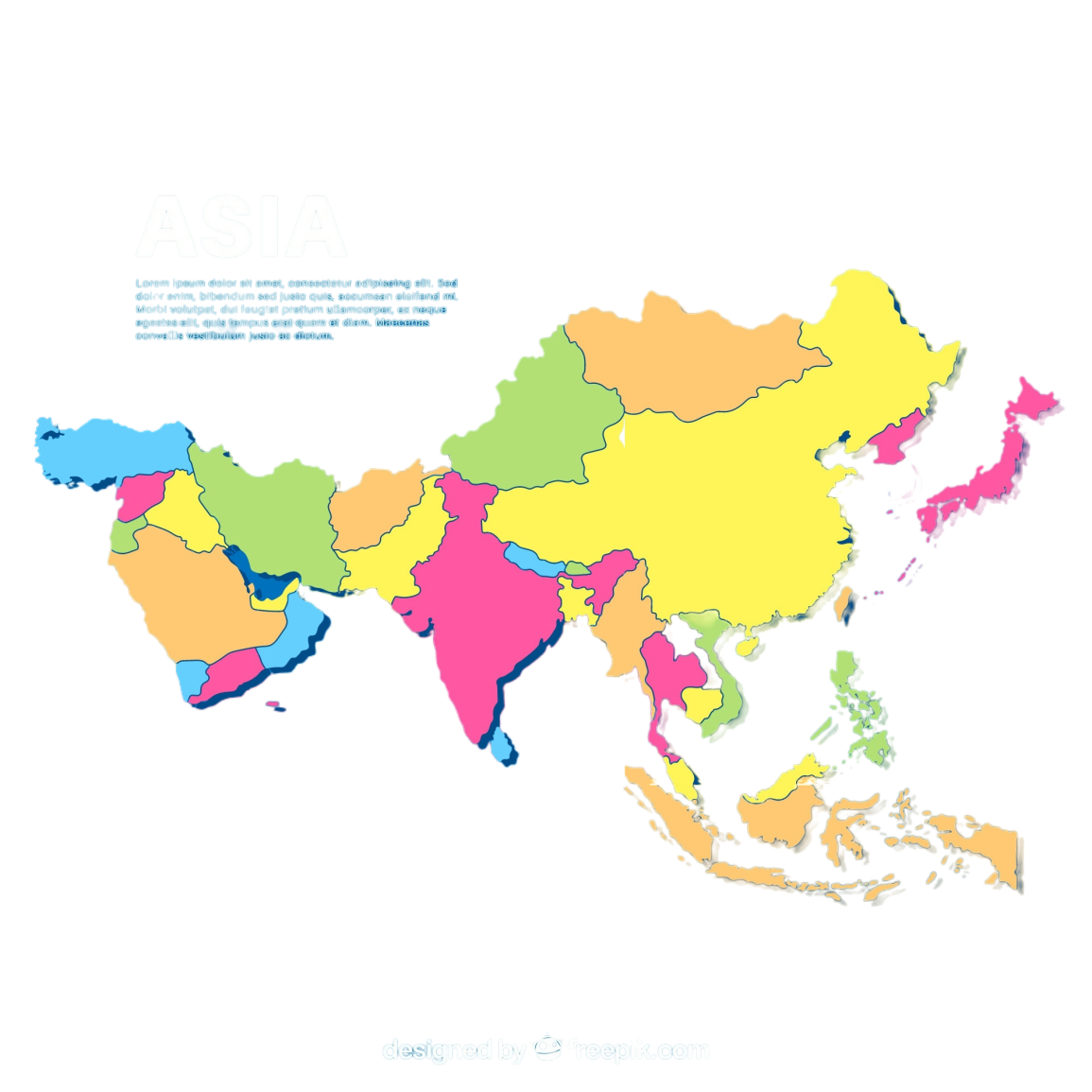 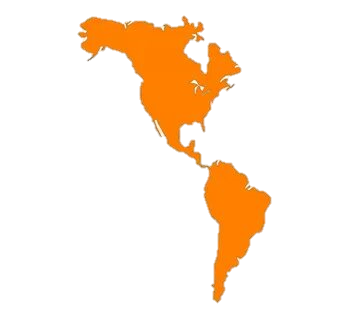 ИЗУЧИТЕ ИЗОБРАЖЕНИЯ. ПО КАКИМ ПРИЗНАКАМ ОНИ РАЗДЕЛЕНЫ?
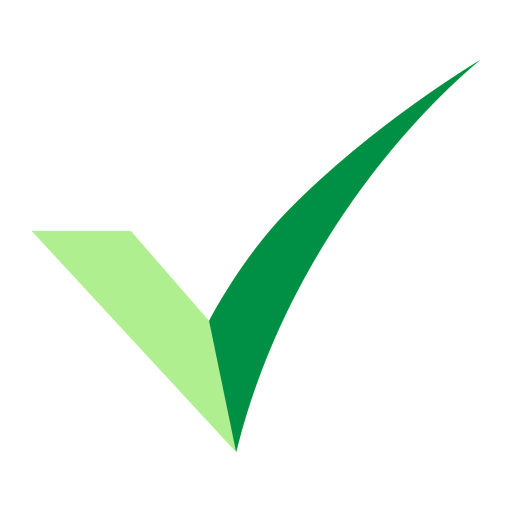 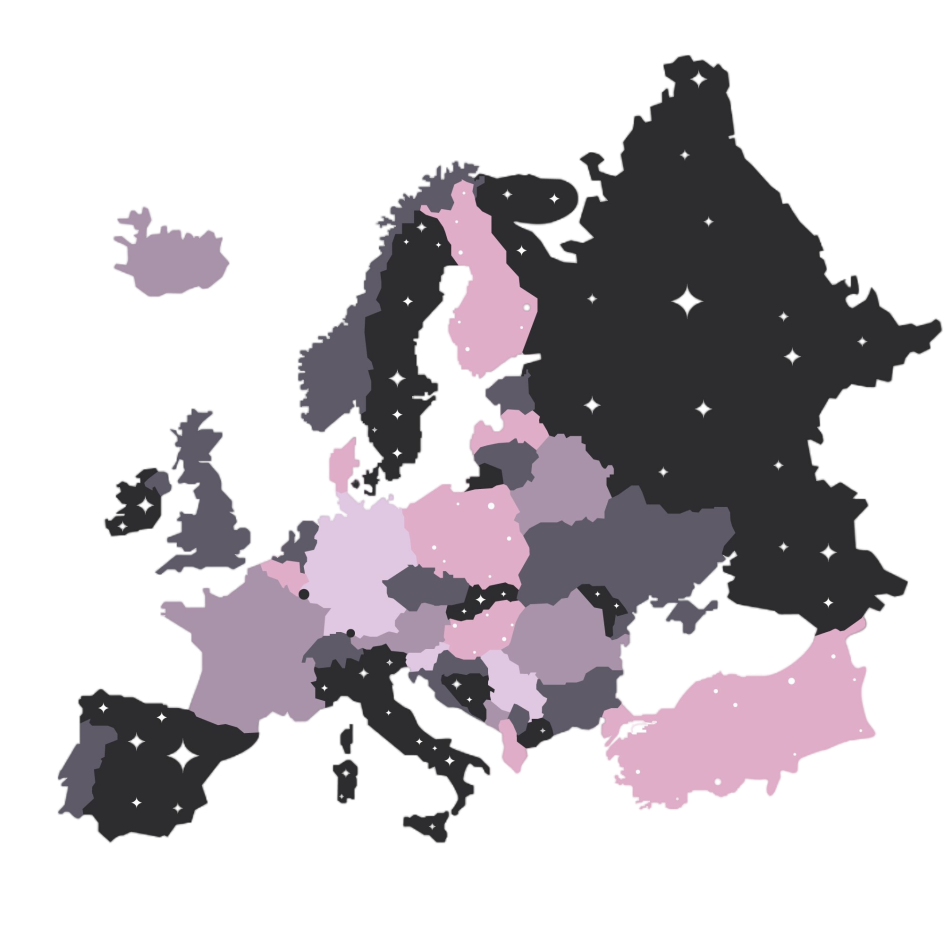 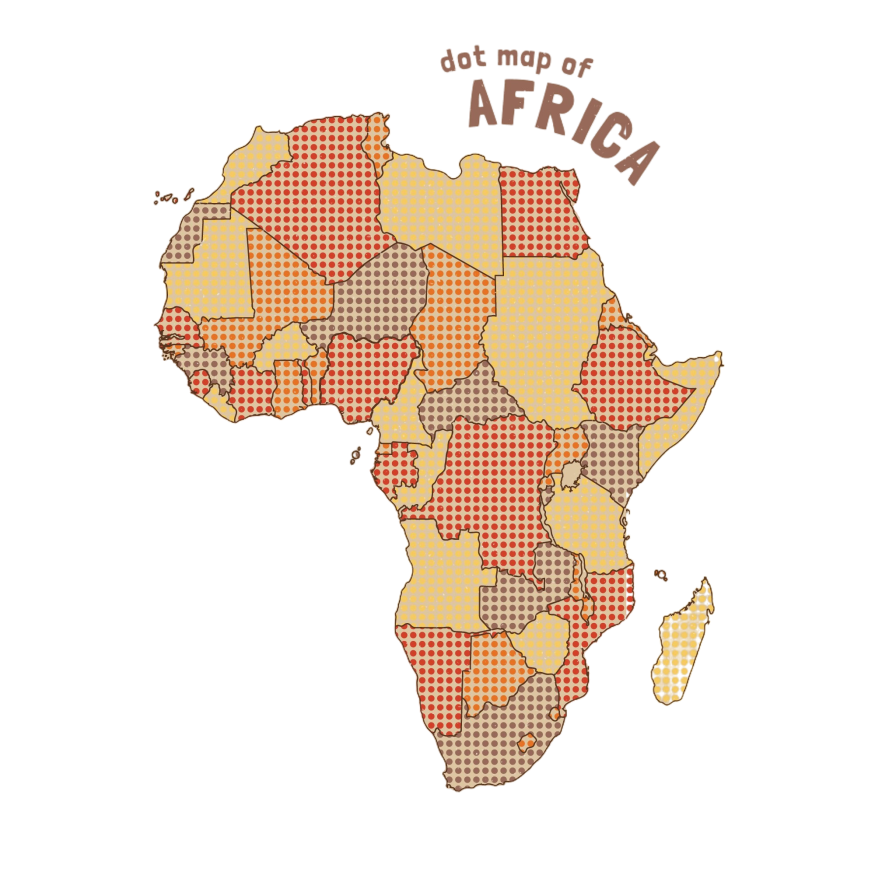 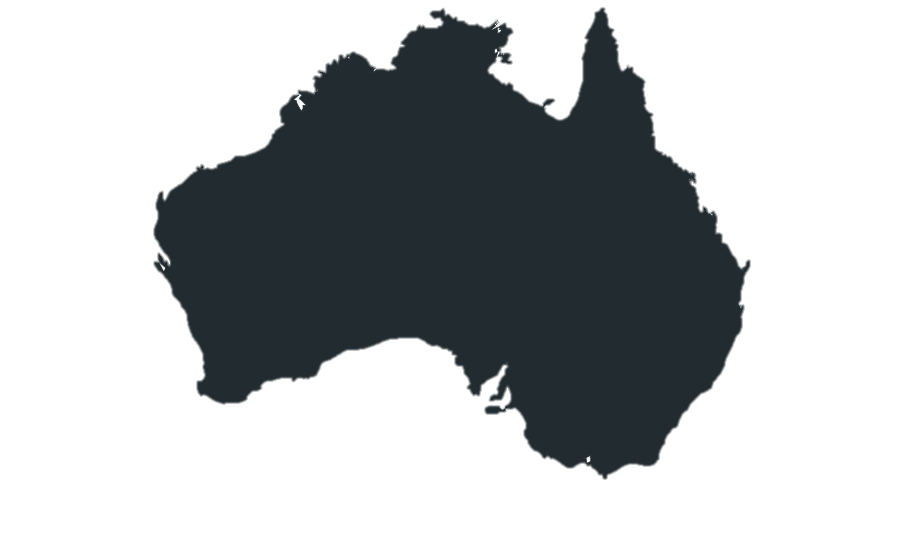 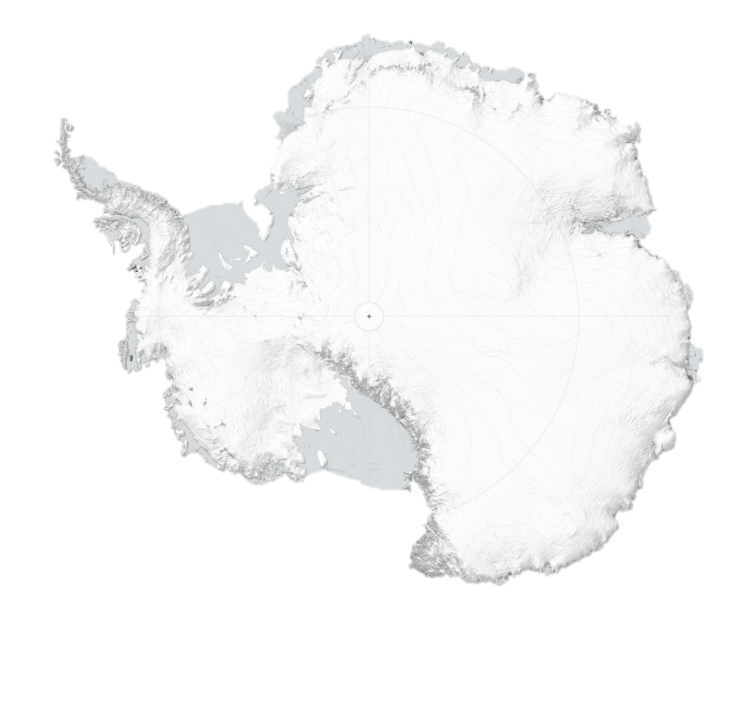 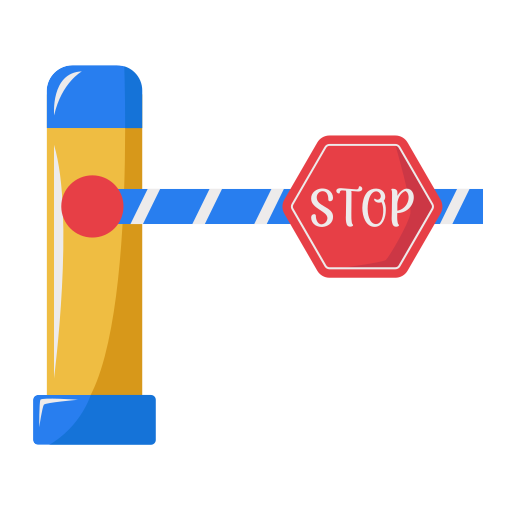 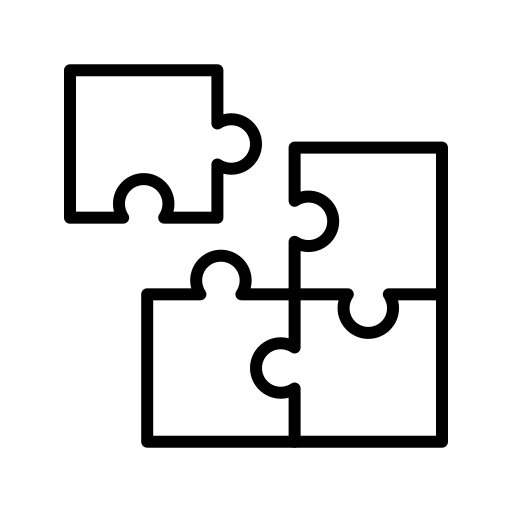 Многообразие подходов к выделению регионов мира. Зарубежная Европа: состав, общая характеристика. Геополитические проблемы региона.
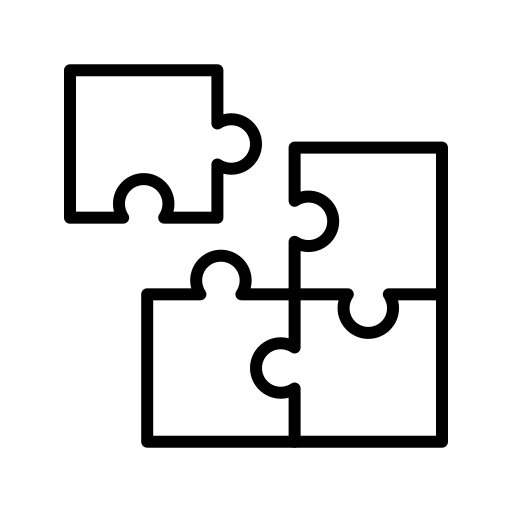 Запишите тему урока
Подготовила 
учитель географии г-к.Анапа
МБОУ «СОШ №4 Рамазанова М.З.
Цели урока:
1. ИЗУЧИТЬ ПРИНЦИПЫ ВЫДЕЛЕНИЯ РЕГИОНОВ.
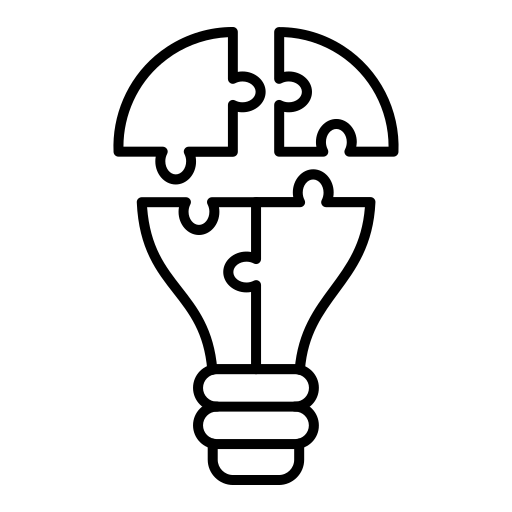 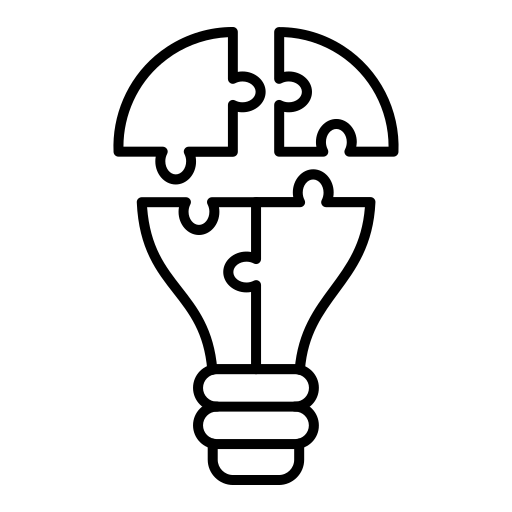 2. ОХАРАКТЕРИЗОВАТЬ СТРУКТУРУ ЗАРУБЕЖНОЙ ЕВРОПЫ КАК РЕГИОНА МИРА.
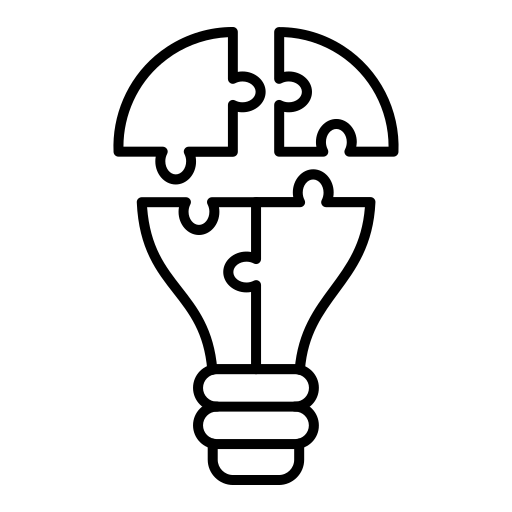 3. ПРОАНАЛИЗИРОВАТЬ ГЕОПОЛИТИЧЕСКИЕ ПРОБЛЕМЫ ЗАРУБЕЖНОЙ ЕВРОПЫ.
ПЛАН УРОКА:
1. РЕГИОНАЛЬНОЕ ДЕЛЕНИЕ МИРА.
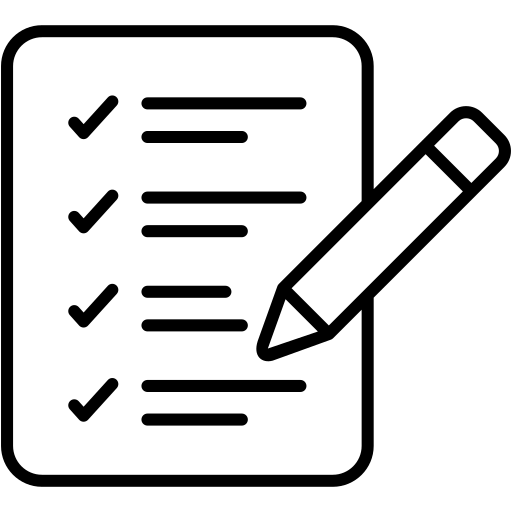 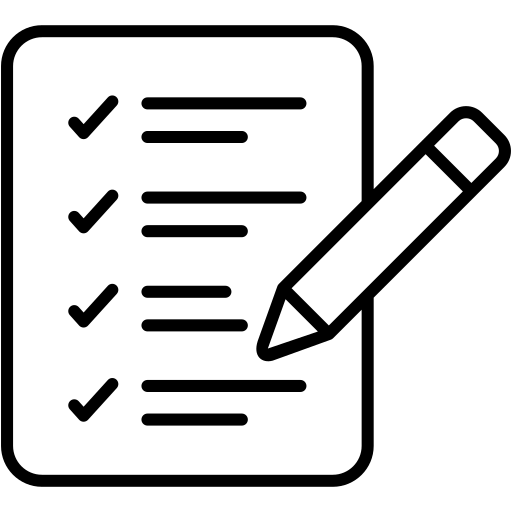 2. ЗАРУБЕЖНАЯ ЕВРОПА: СОСТАВ, ОБЩАЯ ХАРАКТЕРИСТИКА.
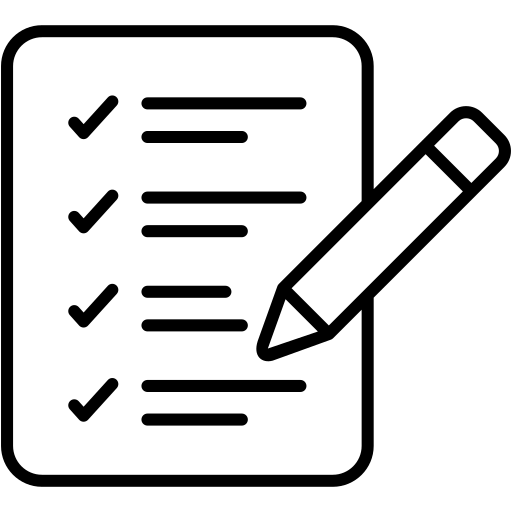 3. ГЕОПОЛИТИЧЕСКИЕ ПРОБЛЕМЫ 
ЗАРУБЕЖНОЙ ЕВРОПЫ.
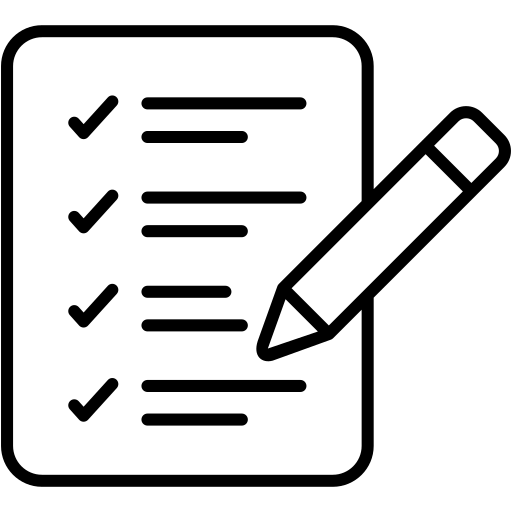 1. РЕГИОНАЛЬНОЕ ДЕЛЕНИЕ МИРА.
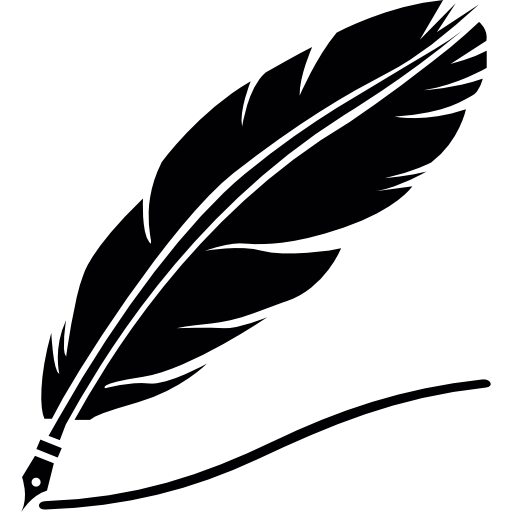 ОДНО ИЗ ПЕРВЫХ РАЙНИРОВАНИЙ
РАЙОНИРОВАНИЕ – ДЕЛЕНИЕ ТЕРРИТОРИИ ИЛИ АКВАТОРИИ НА СОСТАВНЫЕ ЧАСТИ (РАЙОНЫ), РАЗЛИЧАЮЩИЕСЯ МЕЖДУ СОБОЙ ПРИРОДНЫМИ, ЭКОНОМИЧЕСКИМИ, ИСТОРИЧЕСКИМИ ОСОБЕННОСТЯМИ.
МИР
НОВЫЙ СВЕТ
СТАРЫЙ СВЕТ
АМЕРИКА
ЕВРОПА
ЕДИНИЦЫ РАЙОНИРОВАНИЯ:
1. Регион.
АЗИЯ
2. Субрегион.
АФРИКА
3. Страна.
4. Район.
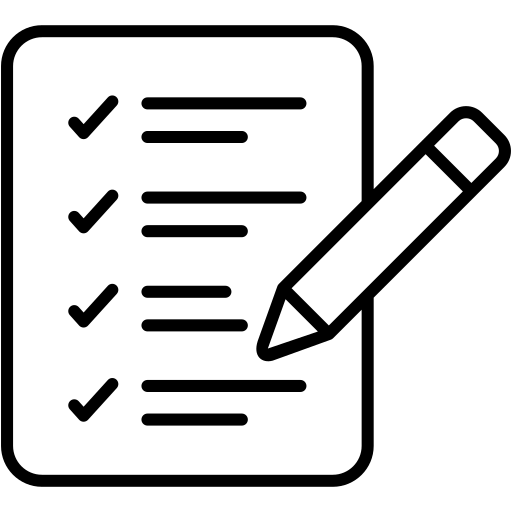 1. РЕГИОНАЛЬНОЕ ДЕЛЕНИЕ МИРА.
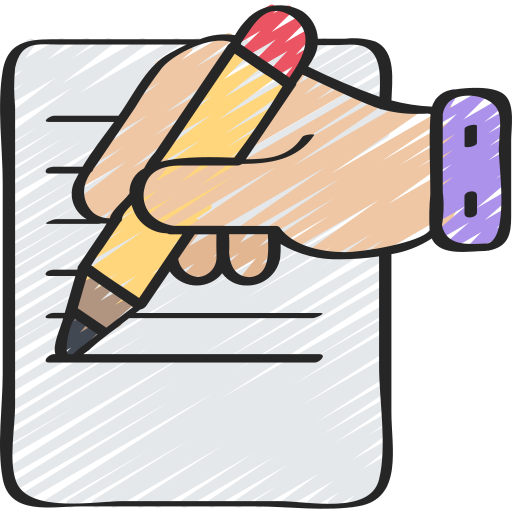 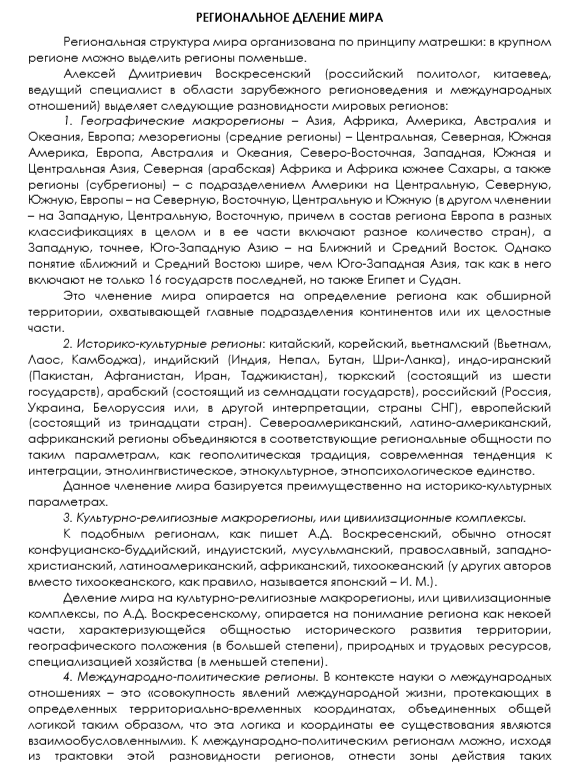 ЗАДАНИЕ 1. ИЗУЧИТЕ ТЕКСТ И ЗАПОЛНИТЕ ТАБЛИЦУ.
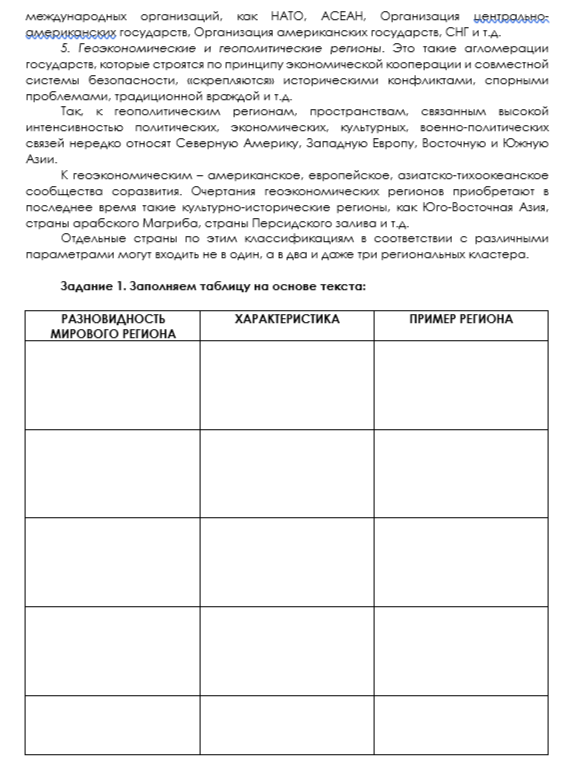 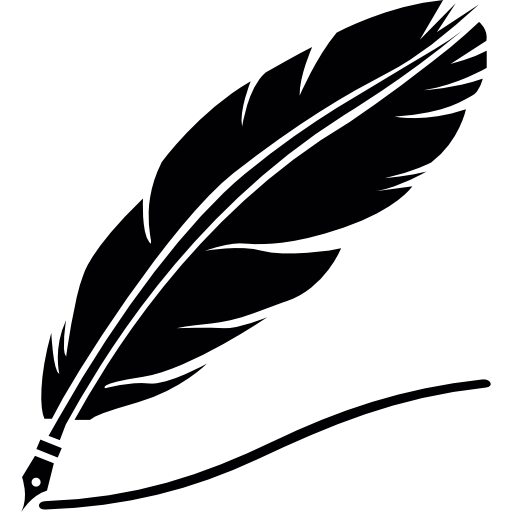 Регион – территория, выделяемая по  какому-либо признаку.
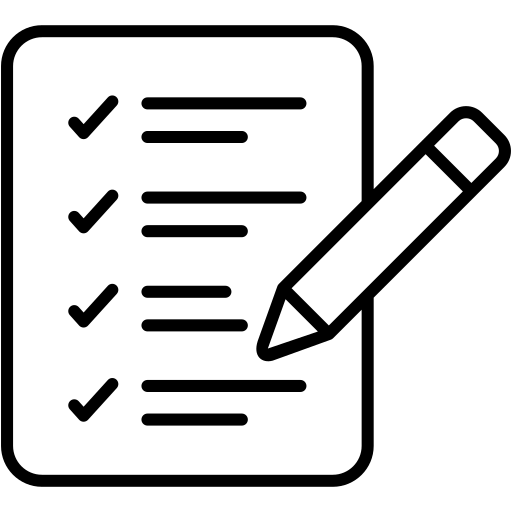 1. РЕГИОНАЛЬНОЕ ДЕЛЕНИЕ МИРА.
РЕГИОН
Географические макрорегионы
Историко-культурные регионы
Культурно-религиозные макрорегионы, или цивилизационные комплексы.
Международно-политические регионы
Геоэкономические и геополитические регионы
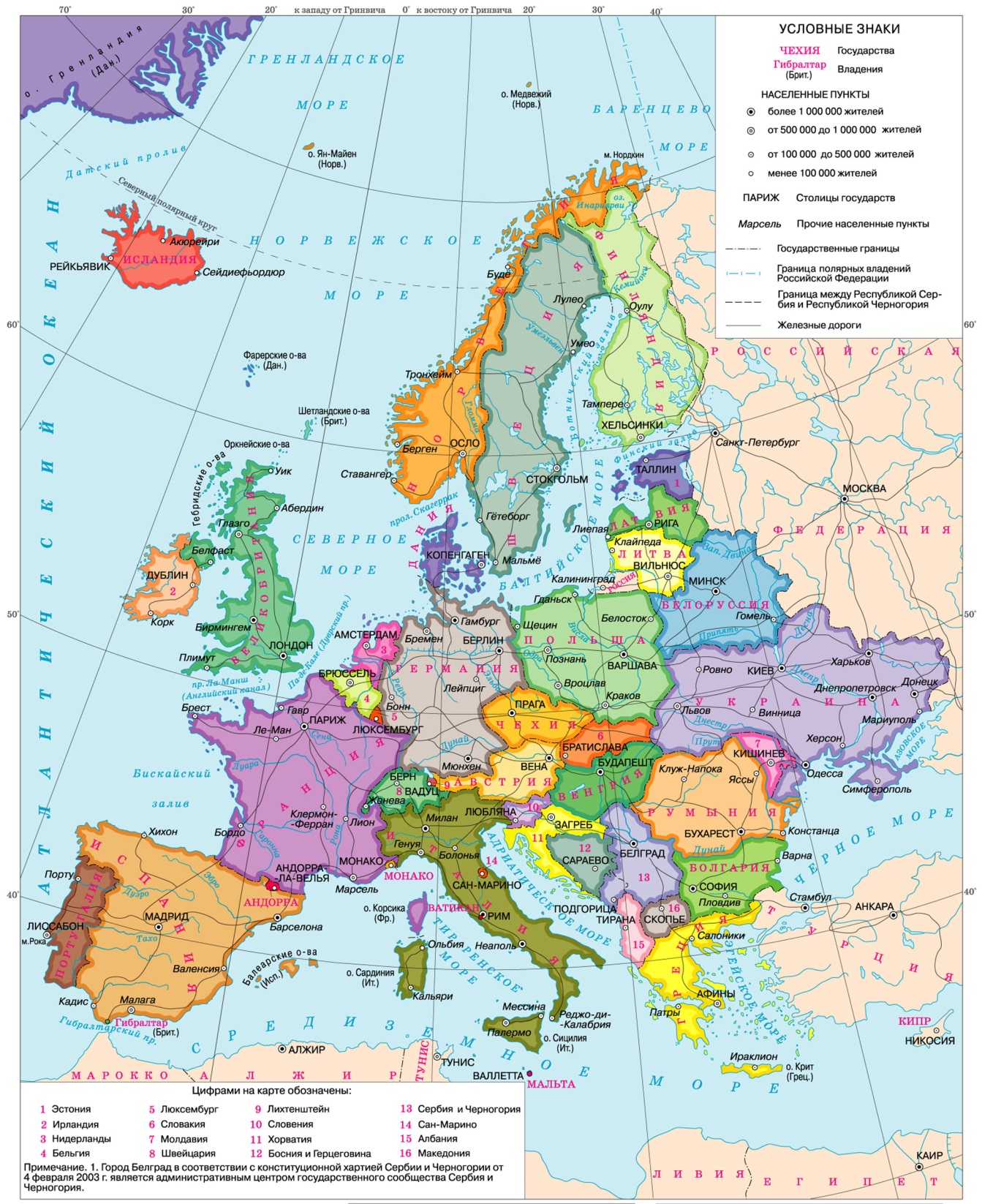 2. ЗАРУБЕЖНАЯ ЕВРОПА: 
	СОСТАВ, ОБЩАЯ ХАРАКТЕРИСТИКА.
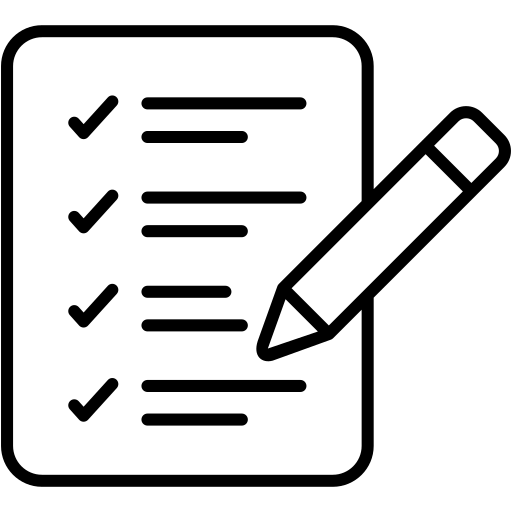 Европа – самая маленькая и вместе с тем самая «тесная» часть света в мире. Её ближайший сосед – Азия. Вместе они образуют самый большой материк – Евразия. Но сегодня в центре внимания – Зарубежная Европа.
Географически Зарубежная Европа делится на четыре региона по сторонам света: Северная, Южная, Западная и Восточная.
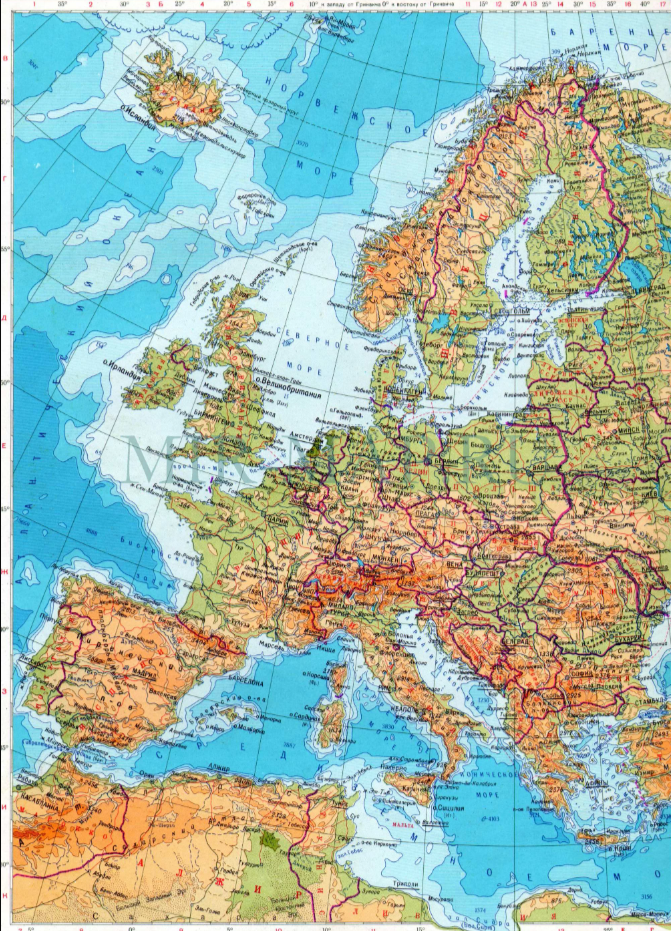 2. ЗАРУБЕЖНАЯ ЕВРОПА: 
	СОСТАВ, ОБЩАЯ ХАРАКТЕРИСТИКА.
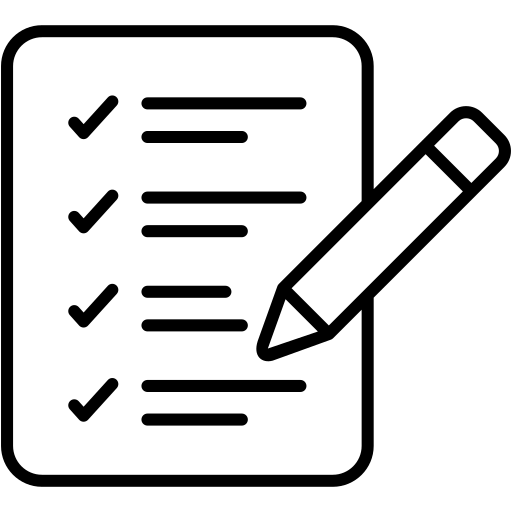 ГЕОГРАФИЧЕСКОЕ ПОЛОЖЕНИЕ
Общая площадь = 5,4 млн. кв. км
Остров Шпицберген является крайней точкой на севере, а остров Крит – на юге.
Протяженность региона с севера на юг составляет 5000 км, а с запада на восток – 3000 км.
Найди и покажи на карте:
Омываемые моря.
Крупные формы рельефа.
Какие климатические пояса преобладают в регионе?
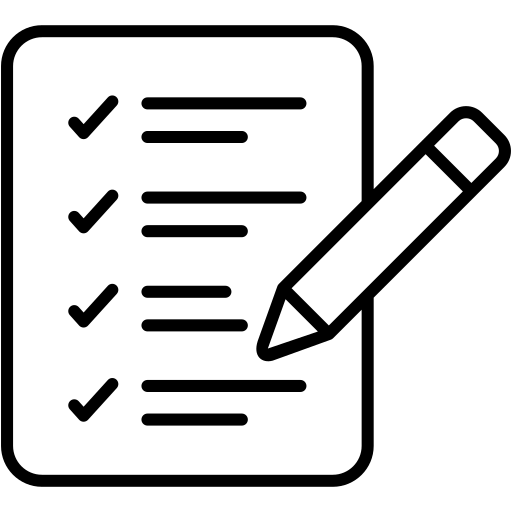 2. ЗАРУБЕЖНАЯ ЕВРОПА: СОСТАВ, ОБЩАЯ ХАРАКТЕРИСТИКА.
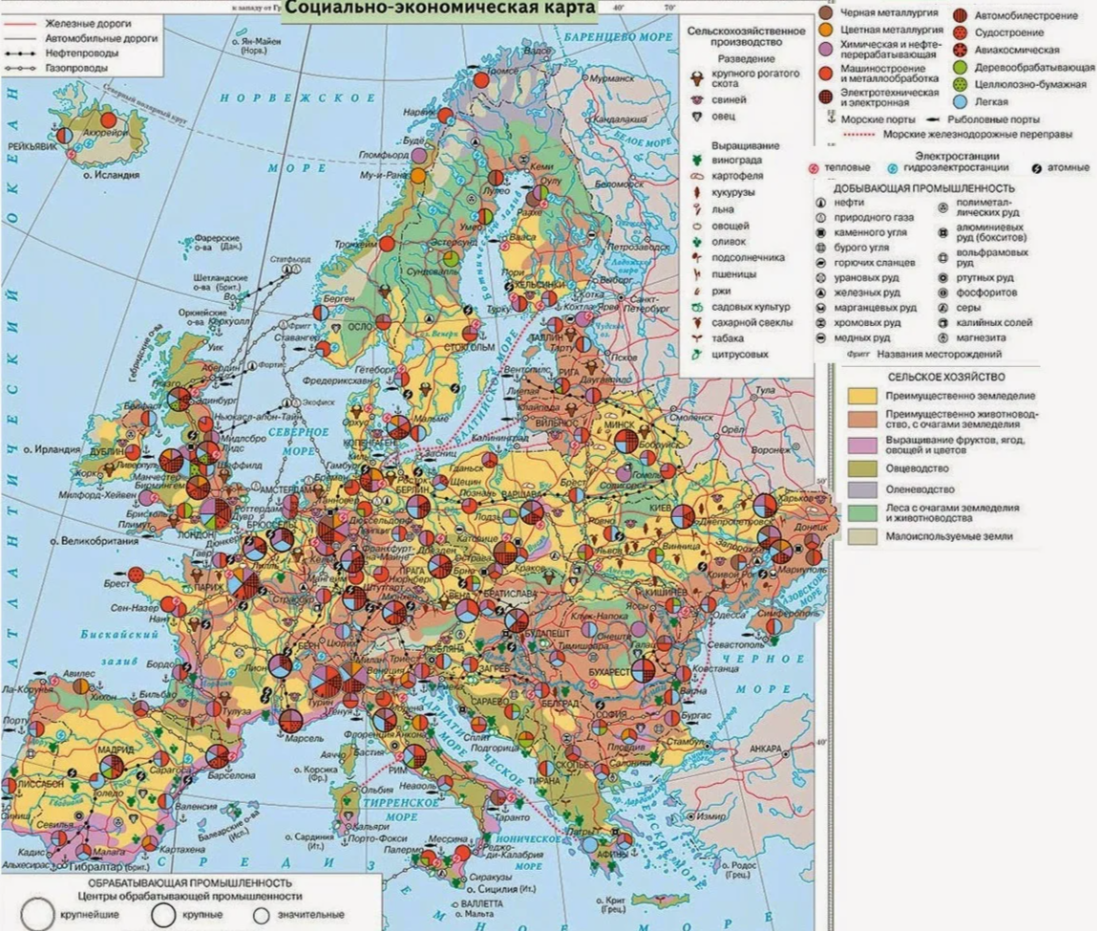 Зарубежная Европа принадлежит к числу наиболее экономически развитых районов в мире.
Как в политическом плане, так и в отраслевой и территориальной структуре хозяйства региона наблюдается разнообразие и насыщенность.
Зарубежная Европа – один из важнейших центров мирового хозяйства, но запасы её ресурсов находятся на грани истощения. 
Как такое может быть?
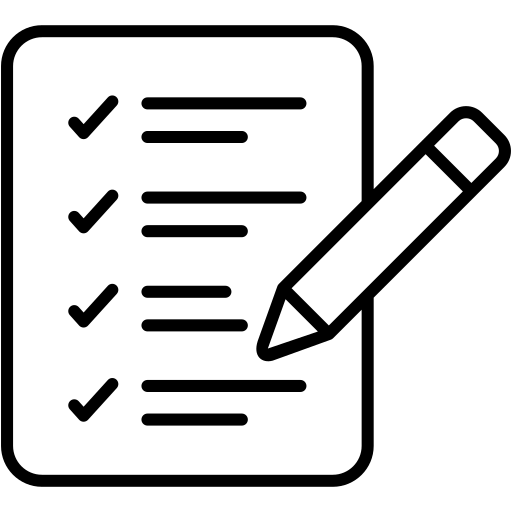 2. ЗАРУБЕЖНАЯ ЕВРОПА: СОСТАВ, ОБЩАЯ ХАРАКТЕРИСТИКА.
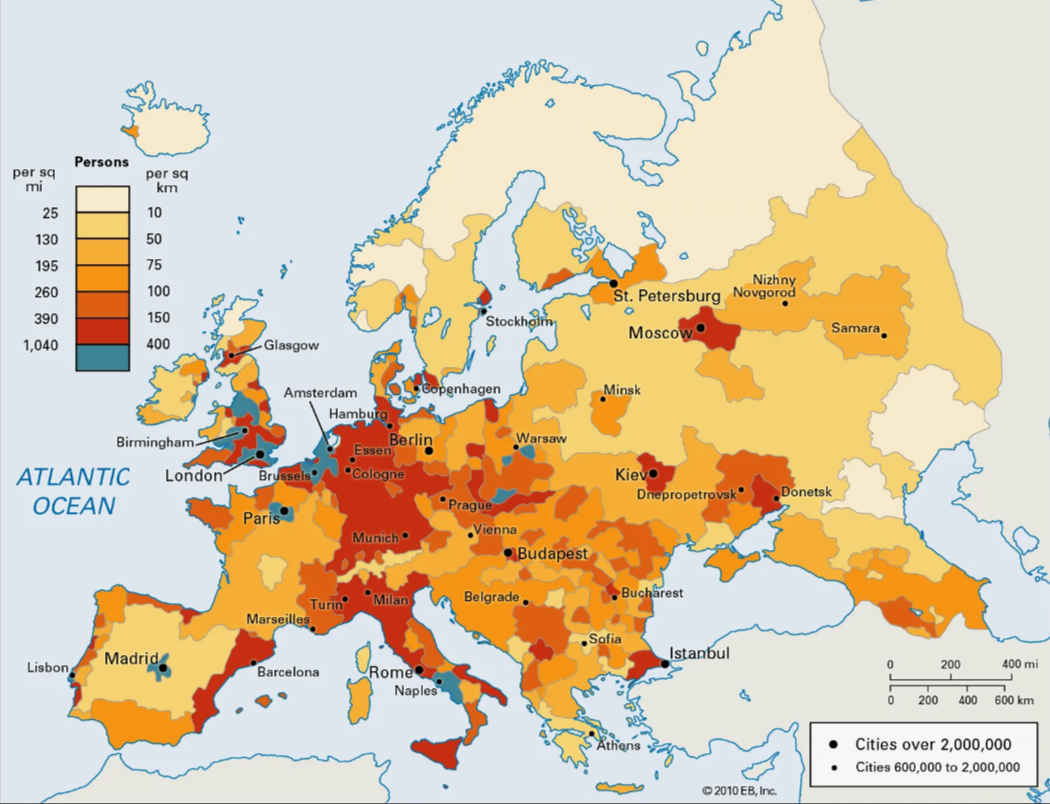 Население и культура
В среднем в городах живёт 74%, а в некоторых странах – более 80% и даже 90% всего населения.
Преобладающая религия – христианство. В Южной Европе преобладает католицизм, в Средней Европе – католицизм и протестантизм, а в странах Балканского полуострова преобладает православие. Ислам преобладает в Албании и в европейской части Турции. Половина населения Боснии и Герцеговины исповедует ислам.
Сконцентрировано более 8% населения мира.
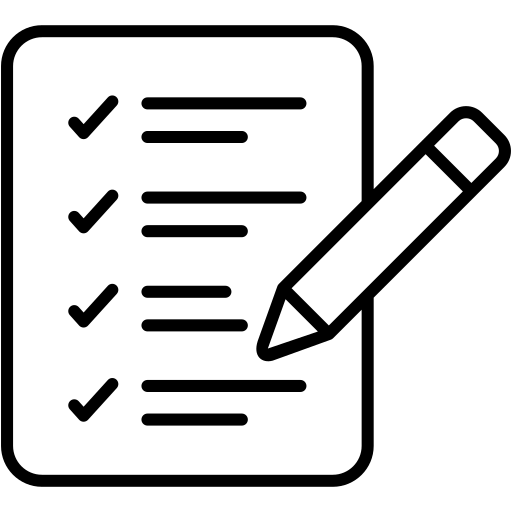 3. ГЕОПОЛИТИЧЕСКИЕ ПРОБЛЕМЫ ЗАРУБЕЖНОЙ ЕВРОПЫ.
ЗАДАНИЕ 3. ИЗУЧИТЕ ТЕКСТ И ОХАРАКТЕРИЗУЙТЕ ОСНОВНЫЕ ГЕОПОЛИТИЧЕСКИЕ ПРОБЛЕМЫ РЕГИОНА.
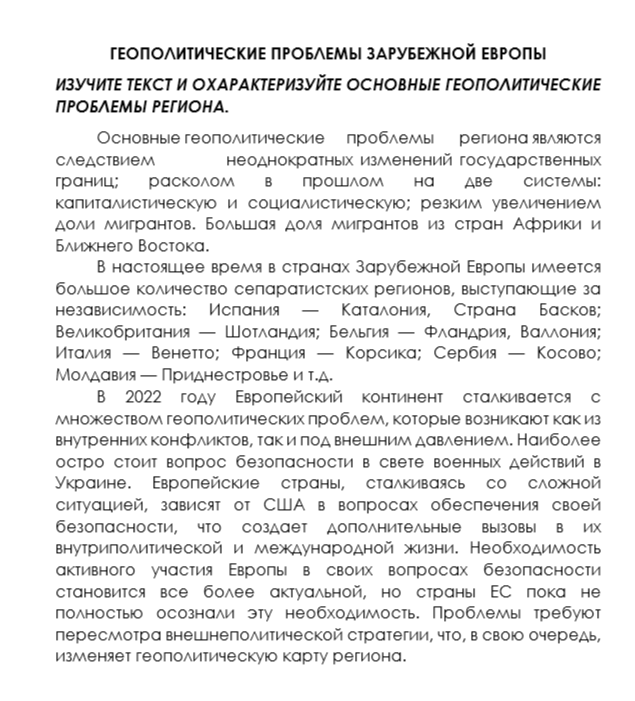 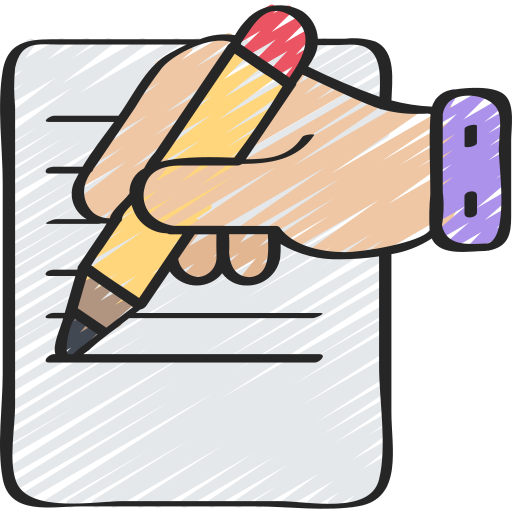 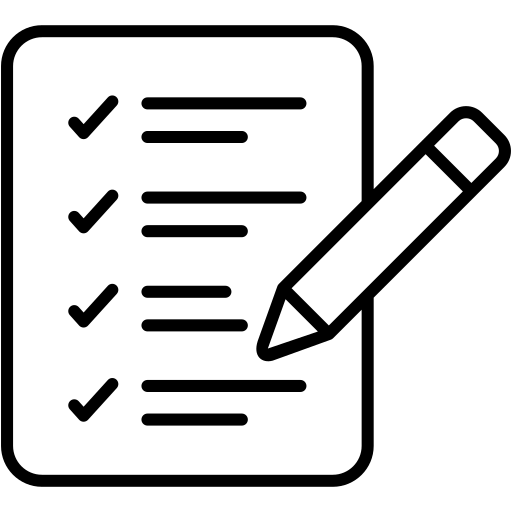 ДОМАШНЕЕ ЗАДАНИЕ
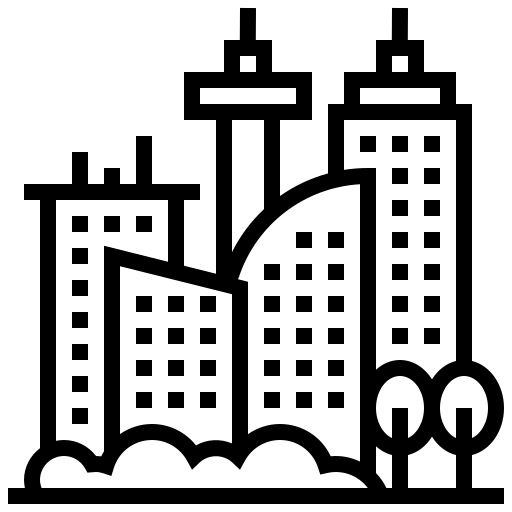 ЗНАТЬ КЛАССИФИКАЦИЮ РЕГИОНОВ МИРА, ИХ ОСНОВНЫЕ ХАРАКТЕРИСТИКИ.
ДОПОЛНИТЕЛЬНО: ПОДГОТОВИТЬ РЕФЕРАТ ОБ ОДНОЙ СТРАНЕ ЗАПАДНОЙ ЕВРОПЫ (ЭГП)
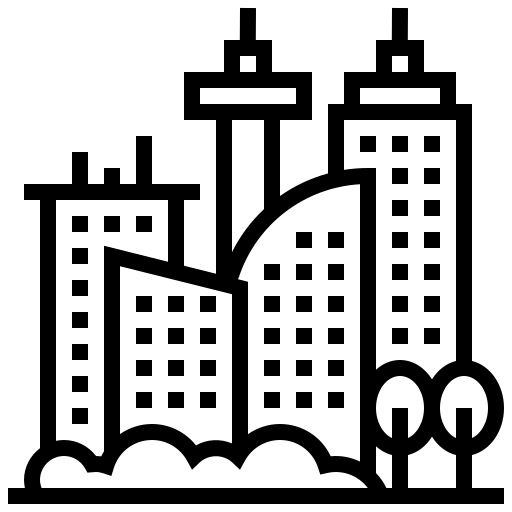